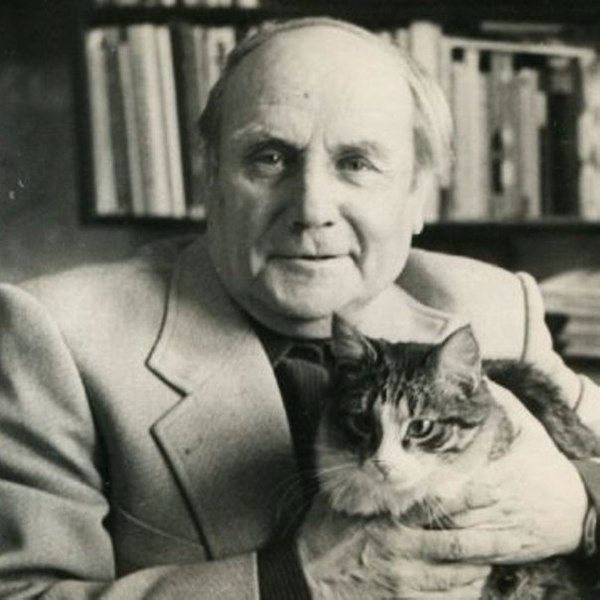 Знакомство с творчеством В.Г. Сутеева
МБДОУ детский сад № 527
Старшая группа № 1
Воспитатель: Иванова Е.А., 
1 квалификационная категория


г. Екатеринбург, 2021
Выставка книг со сказками Сутеева В.Г.
Просмотр презентации «Творчество В.Г. Сутеева»
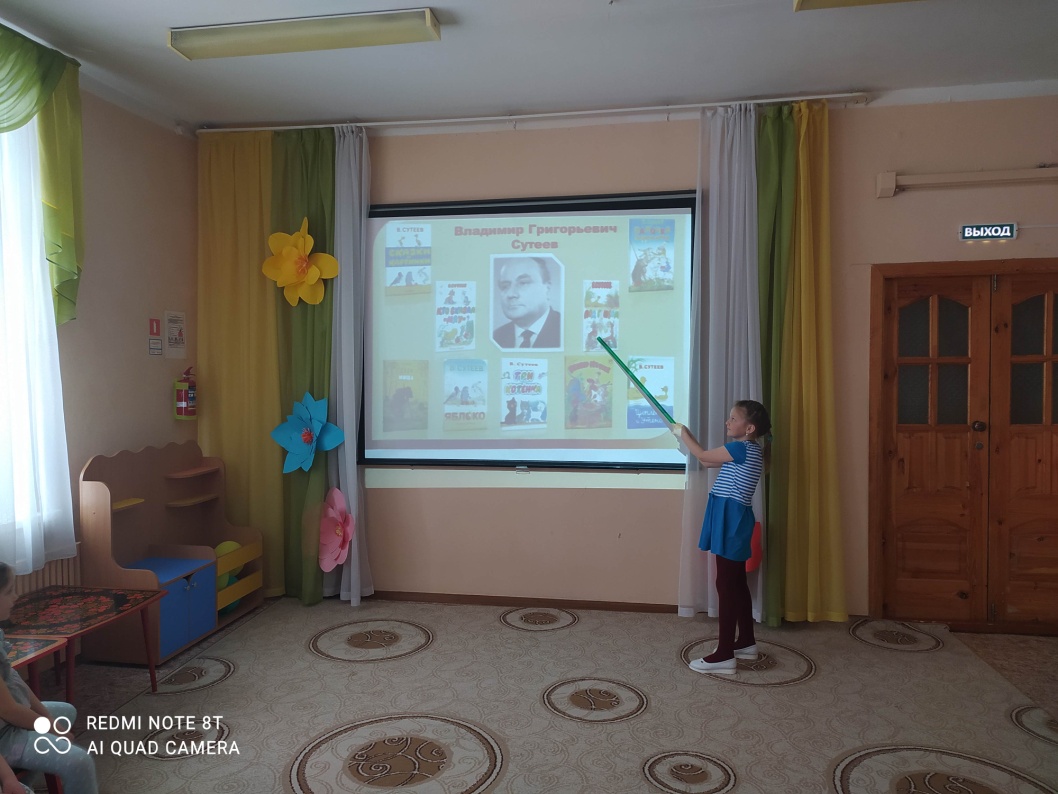 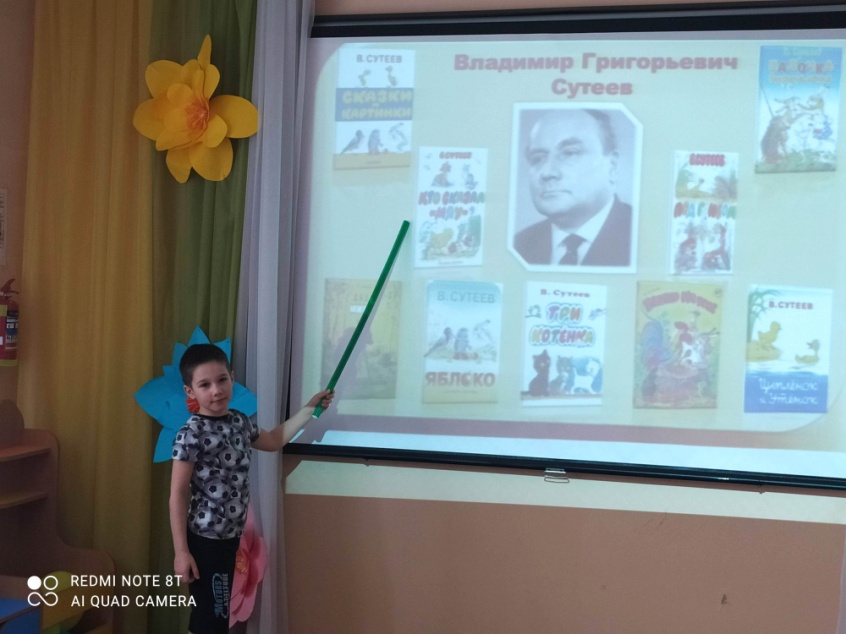 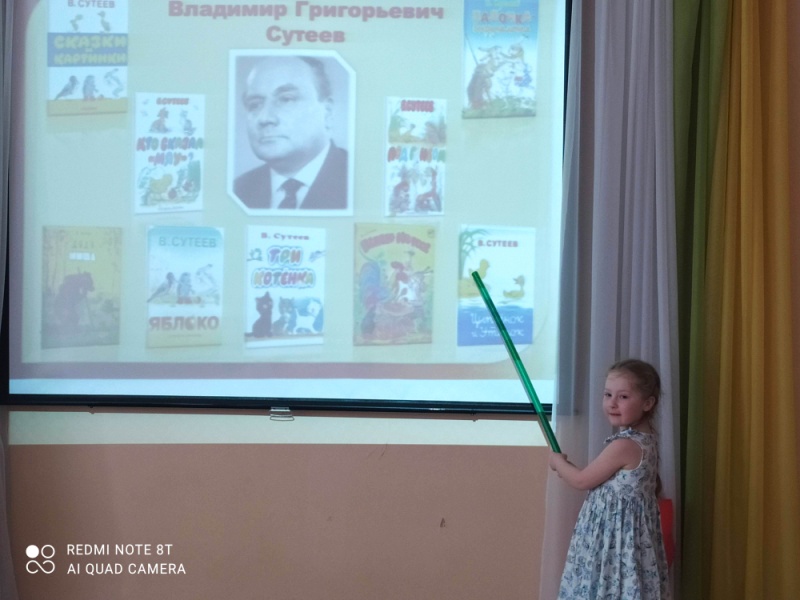 Знакомство со сказками, рассматривание иллюстраций, рисунков, созданных самим Владимиром Сутеевым
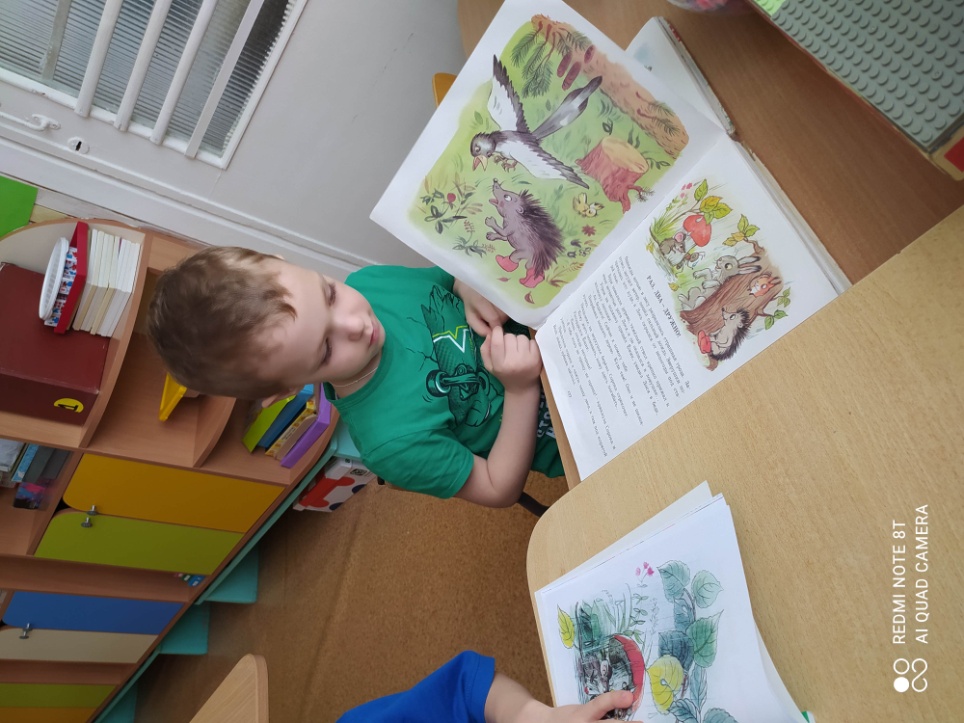 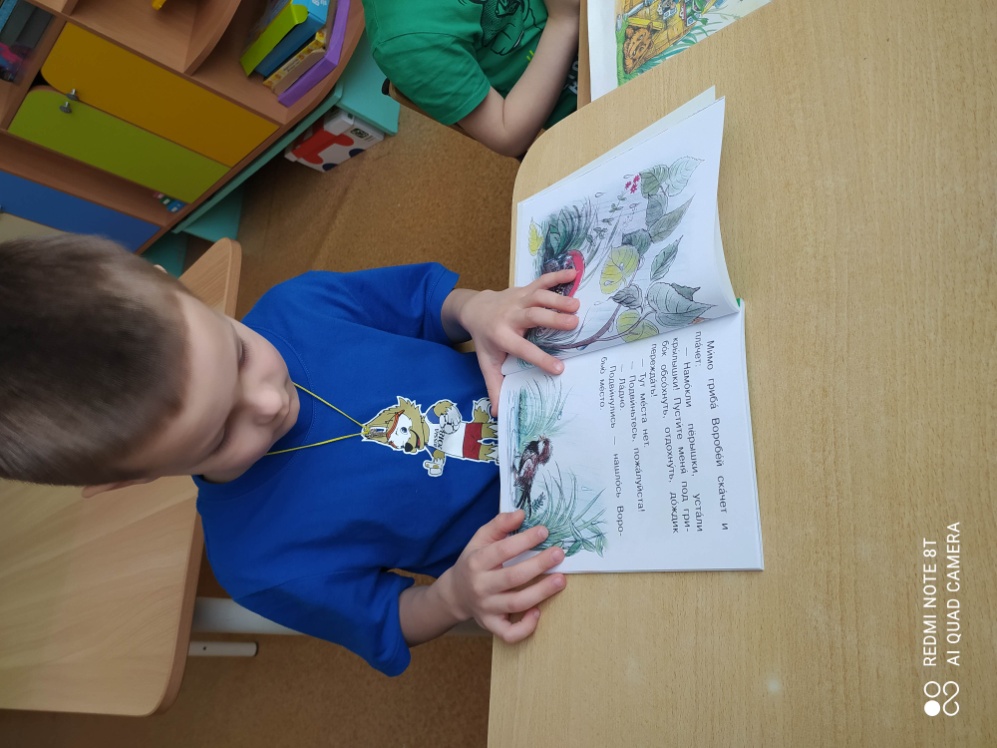 Чтение сказок В.Г. Сутеева
Чтение сказок В.Г. Сутеева
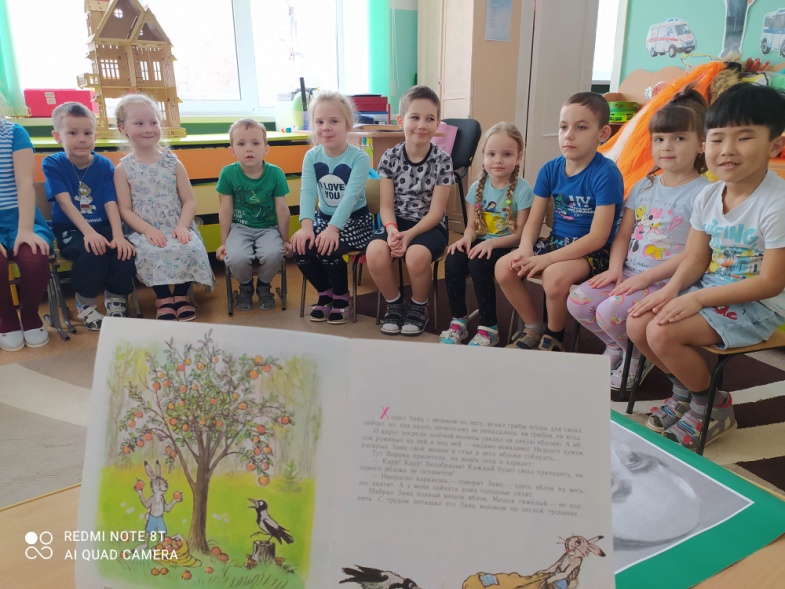 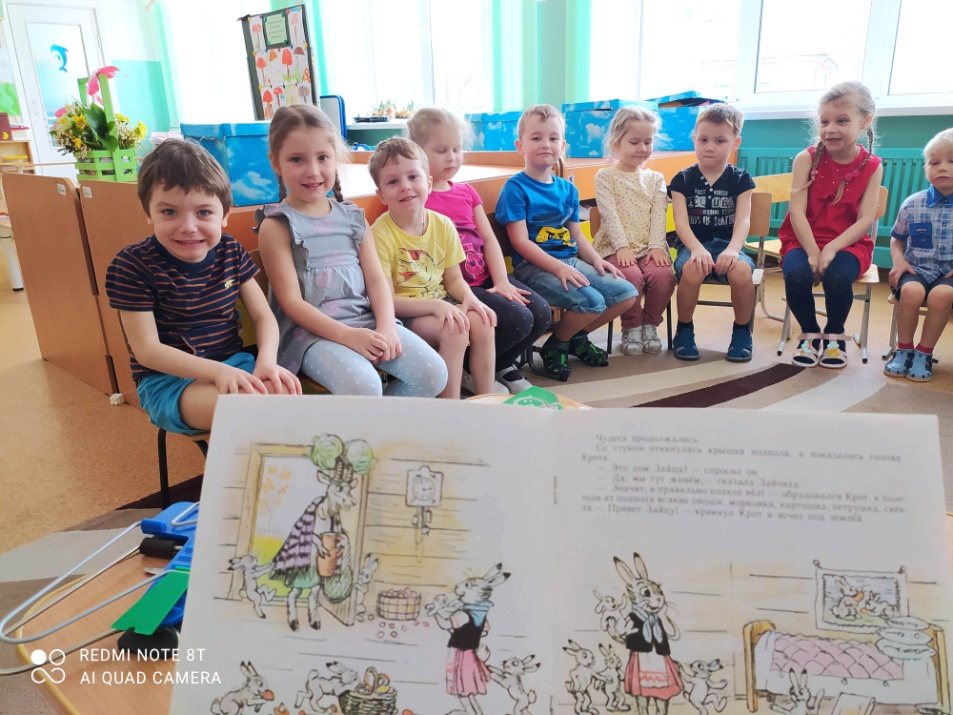 Рисование по сказке «Под грибом»
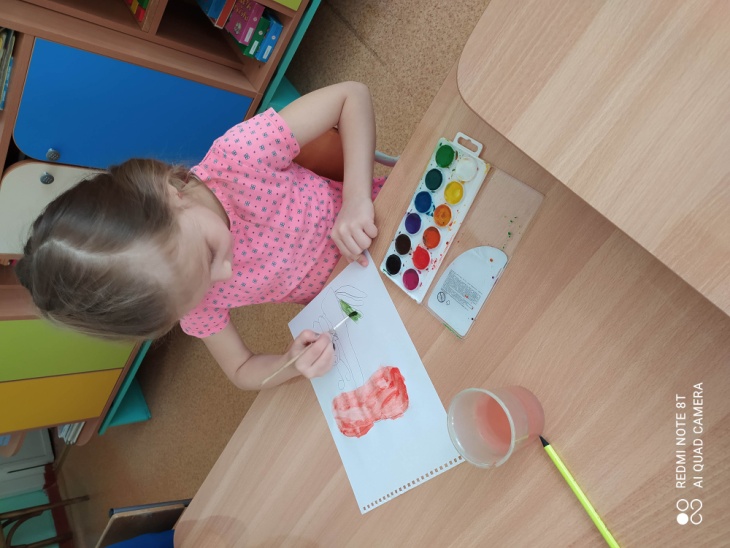 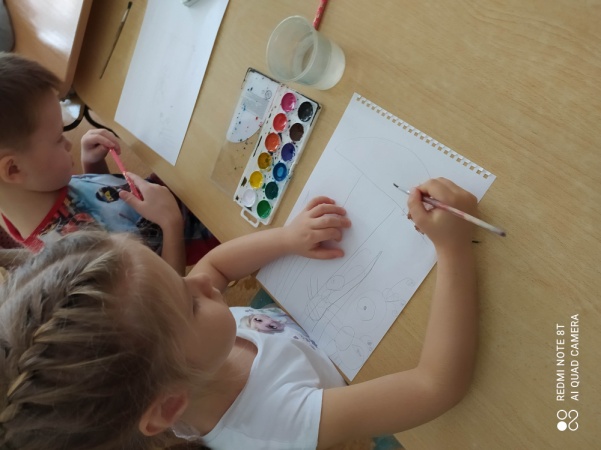 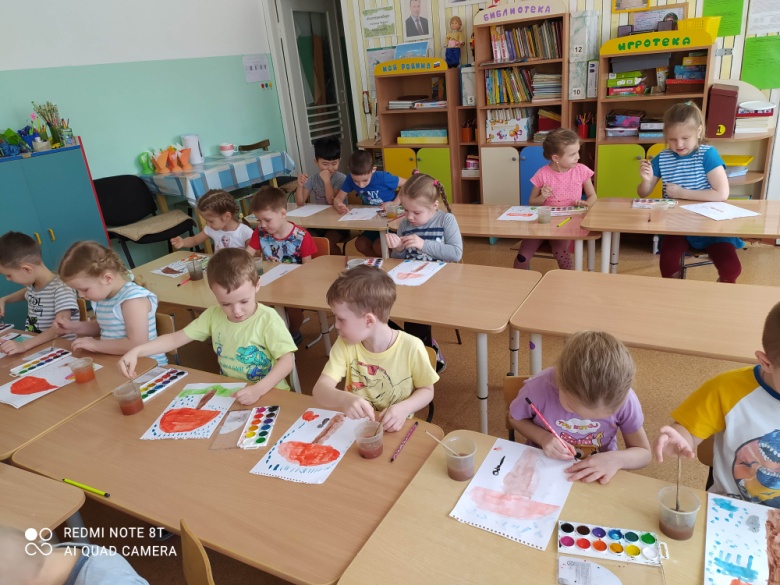 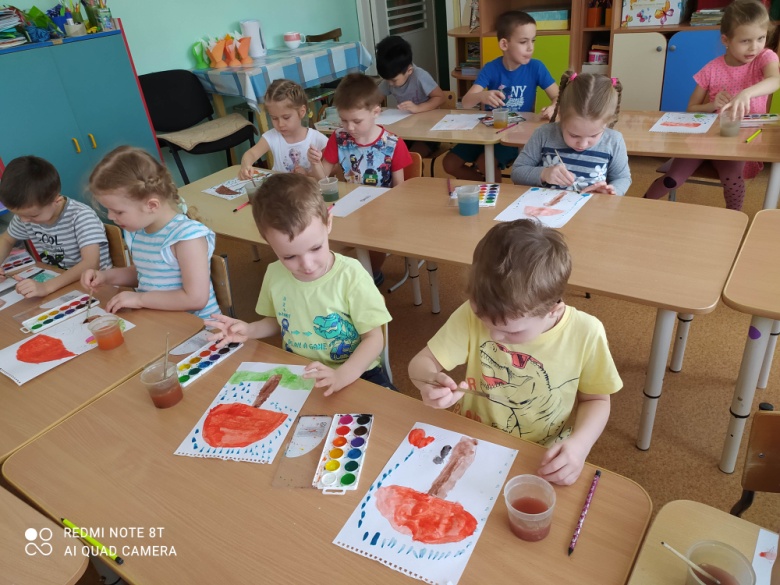 Аппликация по сказке «Мешок яблок»
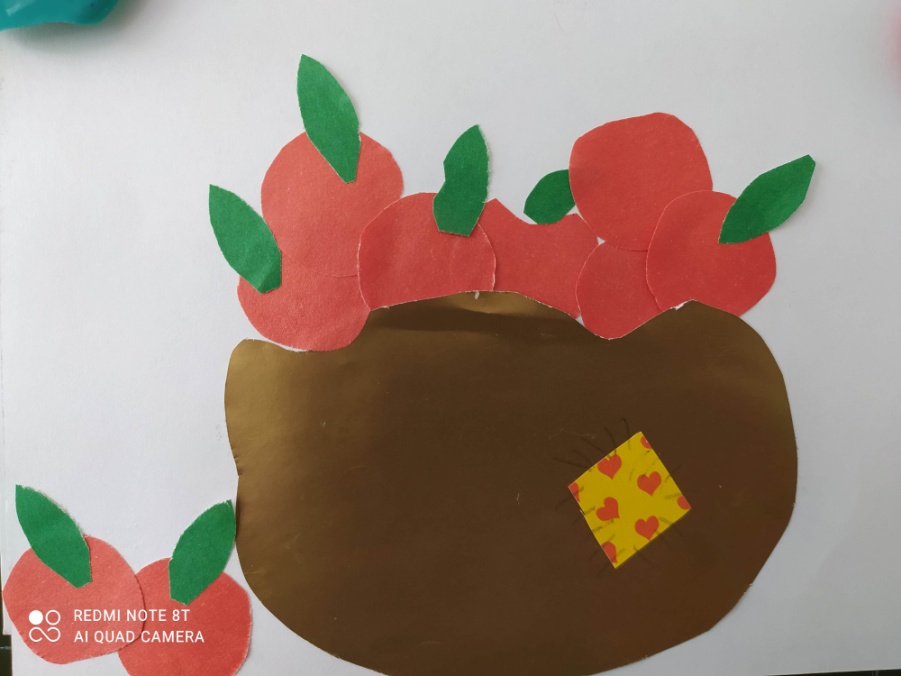 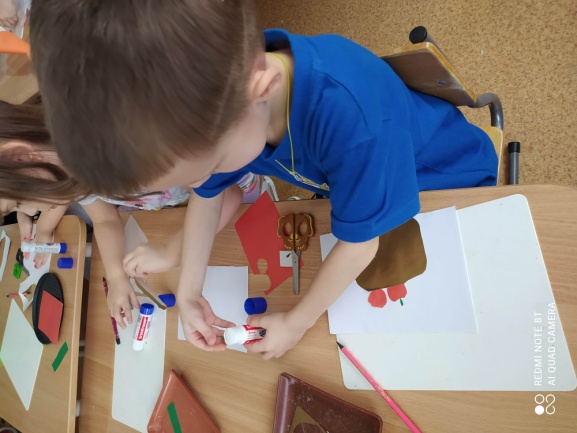 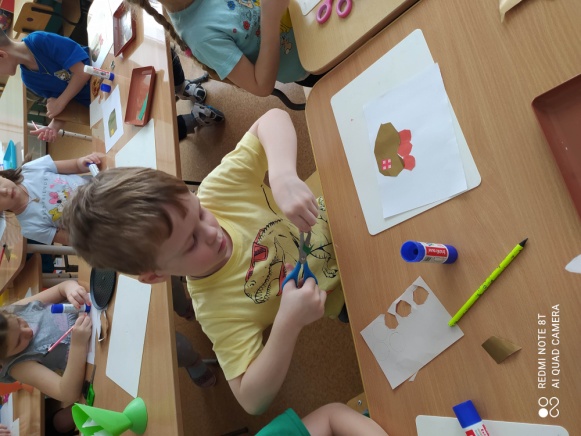 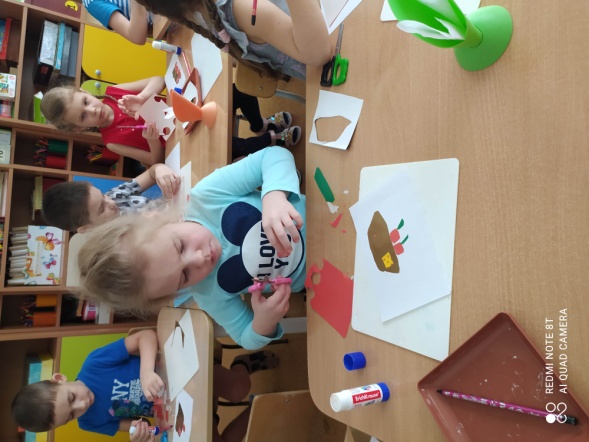 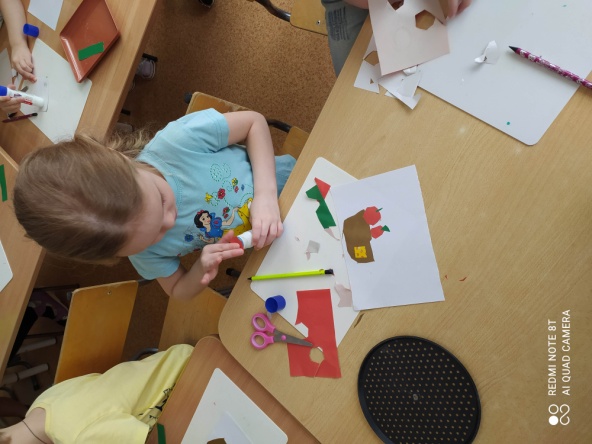 Просмотр мультфильма «Петух и краски»
Рисование по сказке «Петух и краски»
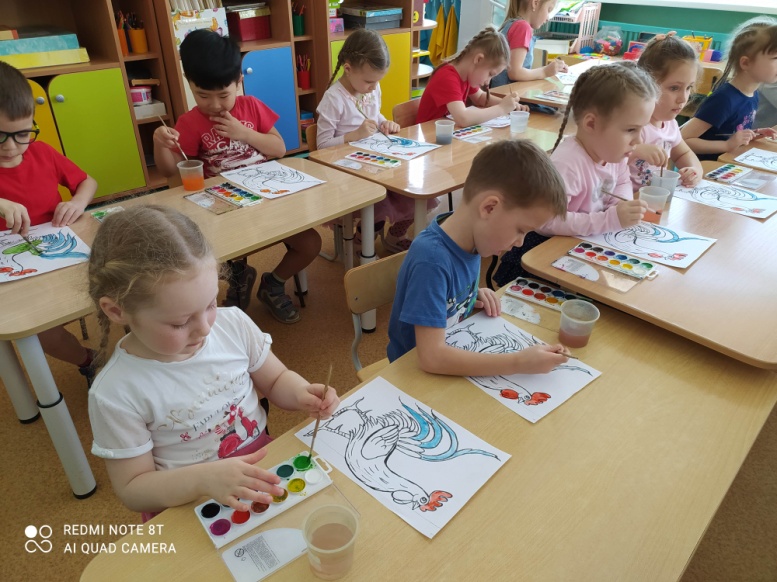 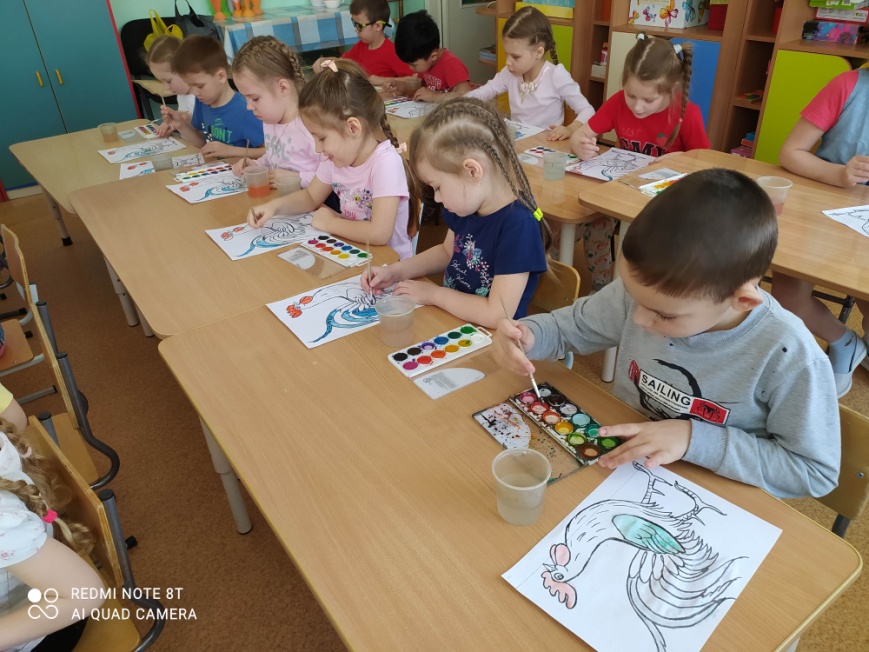 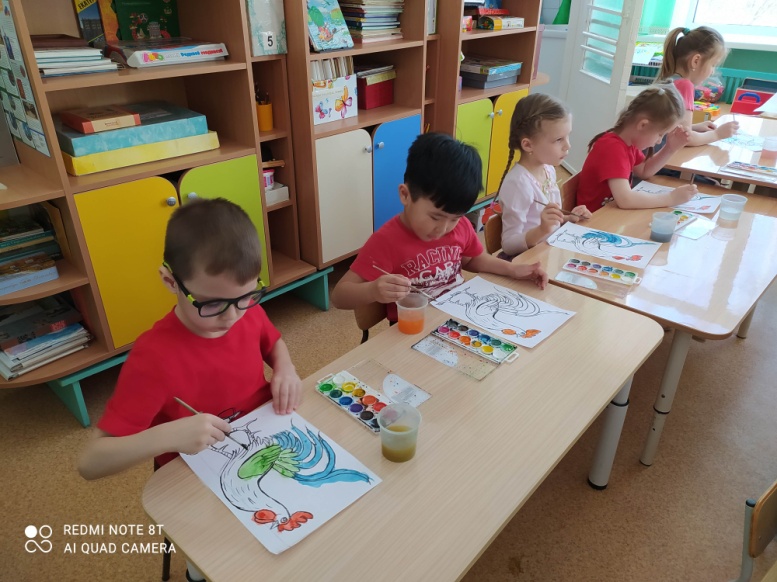 Театрализованная деятельность
Лепка по сказке «Палочка-выручалочка»
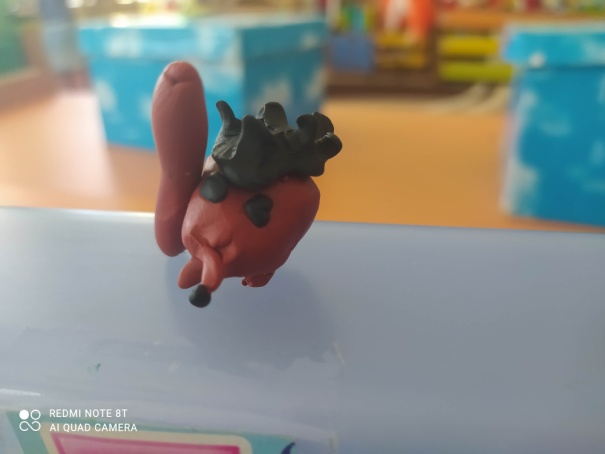 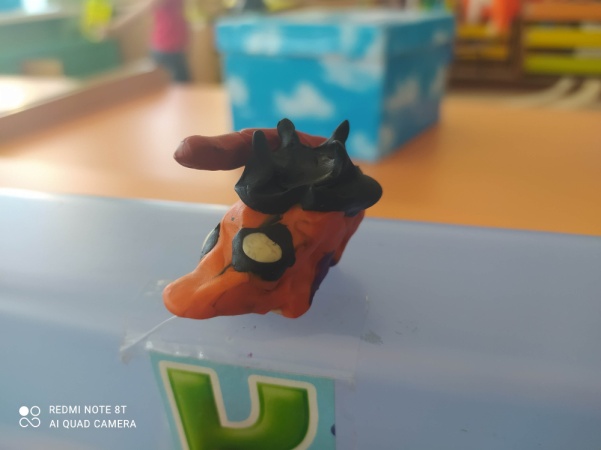 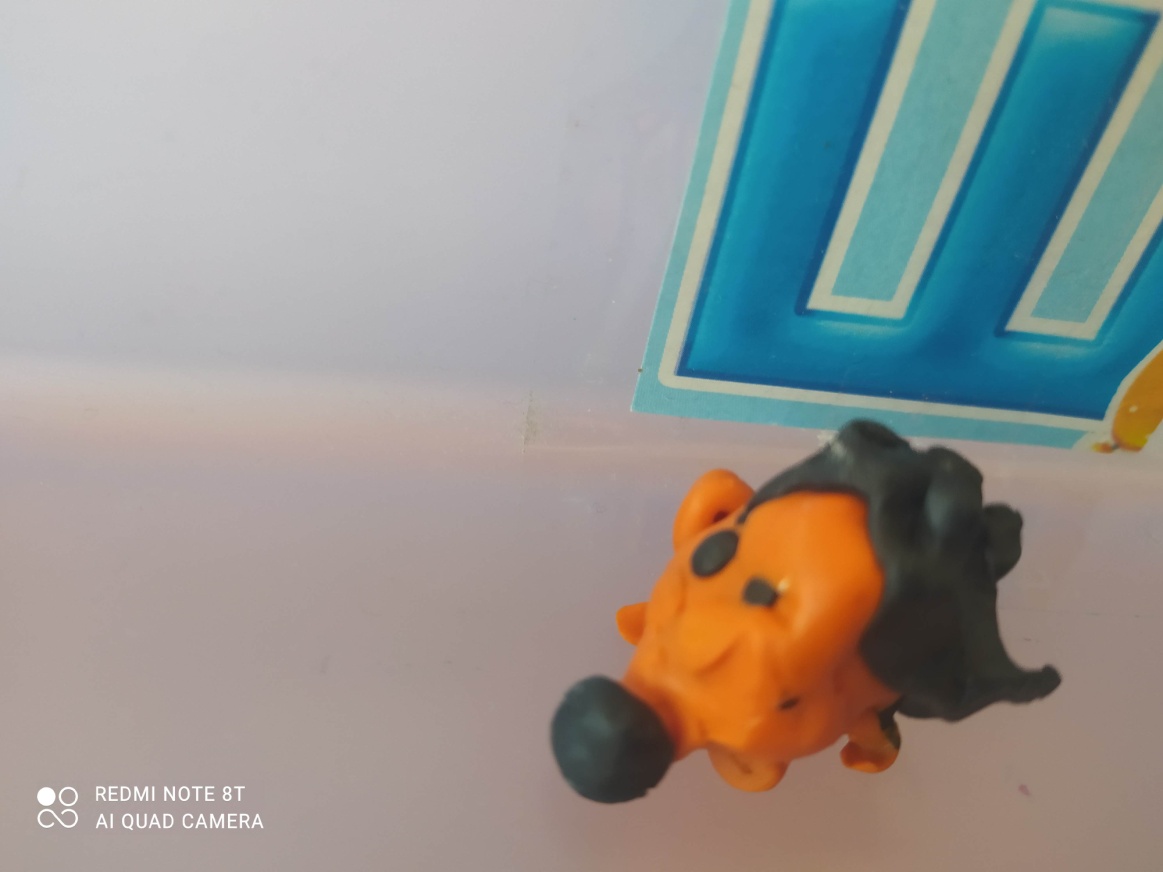 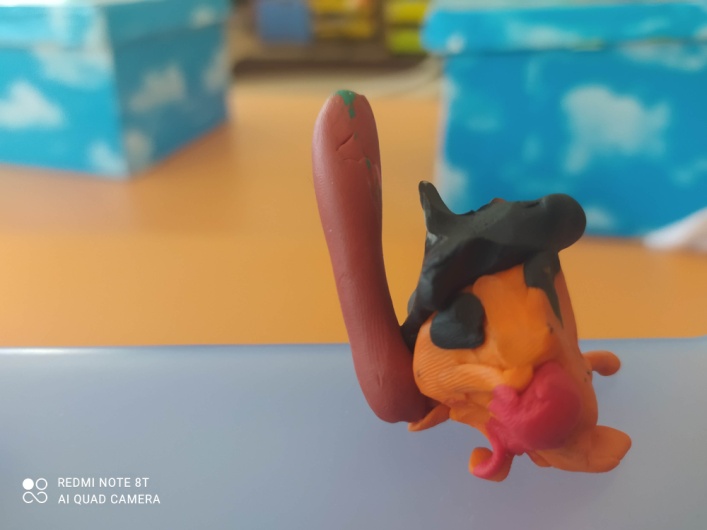